FERC Order 1000One Transmission Owner’s Perspective
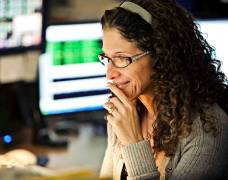 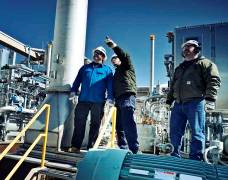 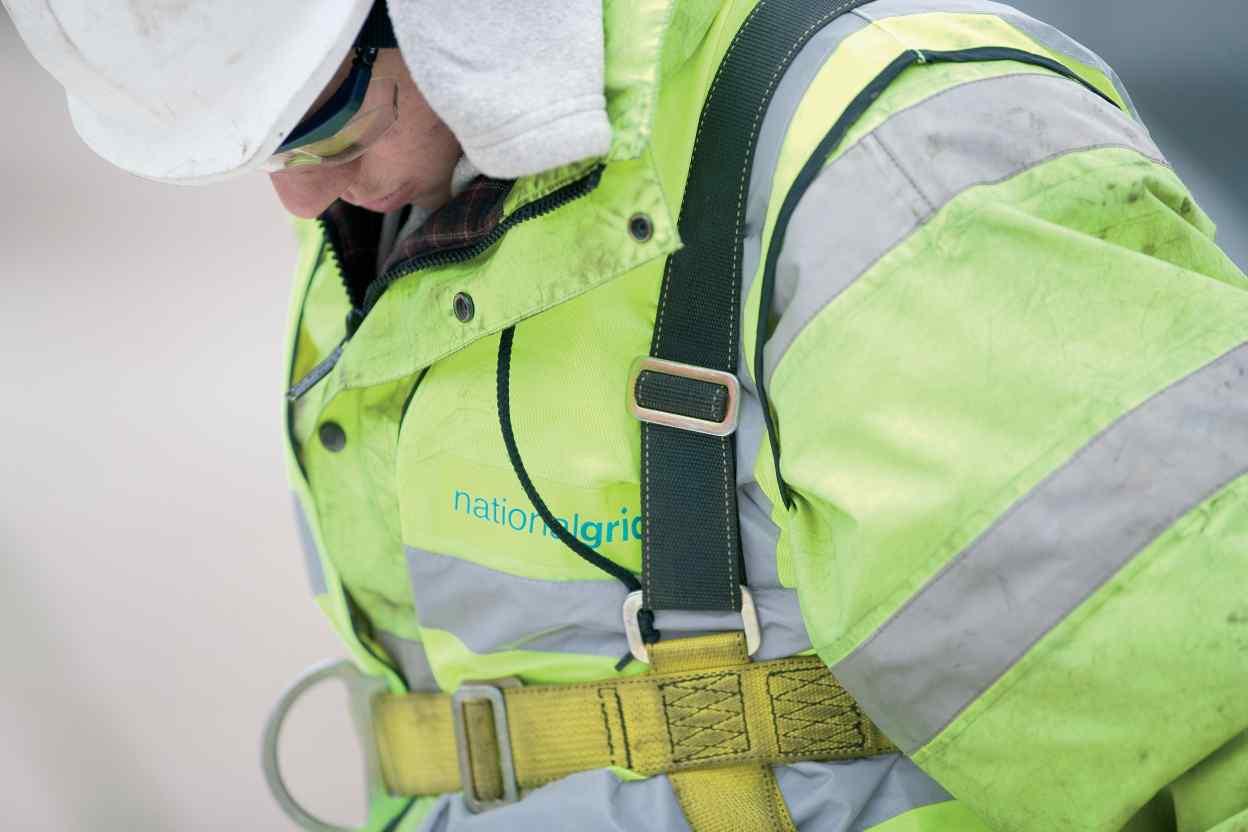 DRAFT
DRAFT
Peter Flynn, President of FERC Regulated Businesses at National Grid
New England Electricity Restructuring Roundtable
September 16, 2011
New England Highlights – One Transmission Owner’s Perspective
Policy
Established
Implementation
Plan

[tbd]
Planning for Public Policy Requirements

[tbd]
Regional Cost Allocation for Public Policy Projects
New England – New York Planning Coordination

[tbd]
New England – New York Cost Allocation Method

[tbd]

[tbd]
Non-incumbent Developers
2
Planning for Public Policy Requirements
Consider public policy requirements in developing regional plan
Which public policy requirements?
Expect states to play lead role
Renewable portfolio standards leading candidate

Establish procedures
To identify public policy requirements
To evaluate potential solutions
3
Will There Be Renewables To Plan For?
A Forward Renewable Capacity Market (“FRCM”) could be an efficient solution to achieving state public policy goals and identifying the associated transmission needs
Establish an FRCM as a compatible enhancement to the existing Forward Capacity Market (“FCM”)
Like the FCM, commitments could be made through a competitive auction-based central procurement administered by ISO-New England (perhaps for 15-year commitments rather than the maximum of 5 years under the FCM)
Like the FCM, monthly payments from ISO-NE to the renewable resources, and the collection of associated charges from the applicable load servers, could be governed by and assured under a FERC-approved tariff
The states could be responsible for agreeing on and establishing the FRCM auction total requirements and any clearing conditions 
a minimum of X MW of on-shore wind must clear in Northern New England states?
a minimum of Y MW of off-shore wind must clear off coast of Southern New England states?
only resources priced below some reflection of ACPs will clear the auction?
Results of the FRCM auction could establish transmission needs driven by public policy requirements
4
Regional Cost Allocation for Public Policy Projects
Develop a method based on the 6 FERC principles
Linkage between states whose public policy requirements are satisfied and customers to whom costs should be allocated
For example, a new transmission facility that enables the fulfillment of renewable requirements in several states could be allocated to customers in those states
5
New England Loves New York (and visa versa)
Planning coordination
Share information
Identify and jointly evaluate inter-regional facilities

Cost allocation method
Develop a common method for inter-regional facilities
6
Non-Incumbent Developers
Eliminate certain federal rights of first refusal
Establish qualification criteria for developers
Identify information to be submitted by developers

Unresolved New England issues
Impact on transmission operating agreement (TOA)
Legal standard governing involuntary TOA changes
7
Concluding Remarks
Order 1000 is pro-customer and pro-transmission
Positive planning and cost allocation requirements
Role of States is recognized and will be critical to success in New England
We should be careful to comply without disrupting          well-functioning processes that have enabled functioning markets and transmission improvements – which have brought benefits across New England to customers
8